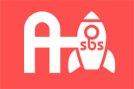 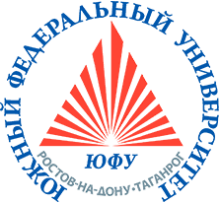 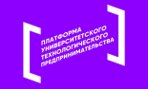 Экспертная сессия 18 ноября
SBS 2.0 з4 МОДЕЛЬ МАШИННОГО ОБУЧЕНИЯ ДЛЯ ОБРАБОТКИ МЕДИЦИНСКИХ ИЗОБРАЖЕНИЙ
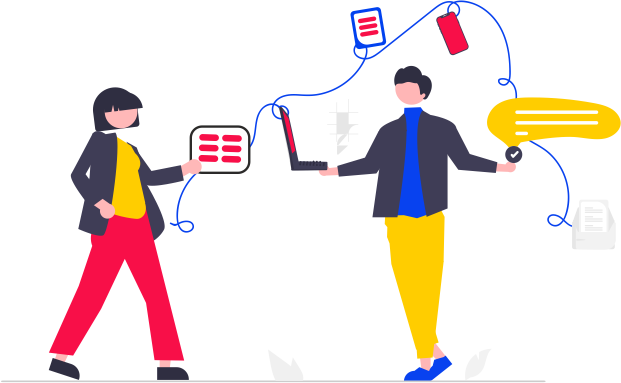 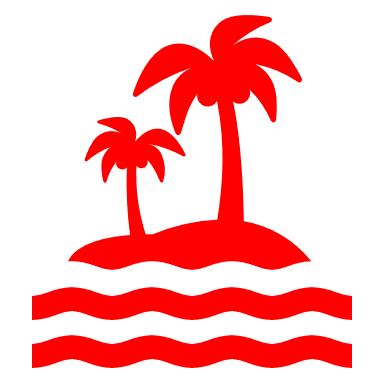 Южный федеральный университет
Экономический факультет
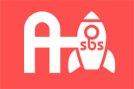 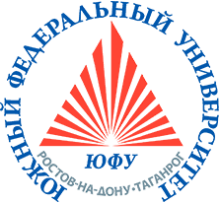 Проект «SBS 2.0 з4 МОДЕЛЬ МАШИННОГО ОБУЧЕНИЯ ДЛЯ ОБРАБОТКИ МЕДИЦИНСКИХ ИЗОБРАЖЕНИЙ»
Ссылка на проект в Project https://pt.2035.university/project/model-masinnogo-obucenia-dla-obrabotki-medicinskih-izobrazenij?_ga=2.233515678.1425068585.1700037514-49483736.1695746591
Рынок НТИ: HEALTHNET, TECHNET_______________________________________________________________________________________________________
1. Организаторы проекта 
ООО «Медотрейд»
2. Проблема которую решаем?
Отсутствие готового решения по распознаванию pdf-файла с результатами анализов, поступающих из сторонних лабораторий, в автоматическом режиме. 
Необходим алгоритм по конвертации pdf-файла в json.
[Speaker Notes: Заполните паспорт проекта для своей проектной идеи. Вы можете разбить его на несколько слайдов для удобство, отдельно описав проблему, решения, цели и команду проекта. Это хороший старт для работы над успешным проектом. 

Также рекомендуем проверить, не содержит ли ваш паспорт ошибок. Об этом можно прочитать в следующей статье: https://www.notion.so/905192fb10c3449fb11842d9131cd709 Во время демонстрации шаблона необходимо ответить на следующие вопросы: 
чью проблему вы решаете (ваш пользователь
почему проблема возникает, в чем состоит проблема
какое решение вы собираетесь делать для вашего пользователя
кто является вовлеченной стороной в ваш проект, то есть влияет на него 
какой прототип/MVP можно создать к концу интенсива за 2-3 месяца, чтобы он проверял основную продуктовую гипотезу и решал проблемы пользователя минимально необходимым для этого способом? 
команда: какими компетенциями обладает ваша команда - сильные стороны, ключевые компетенции 
(ответы на ↑↑↑эти↑↑↑ вопросы можно вынести на отдельные слайды)]
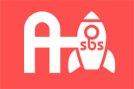 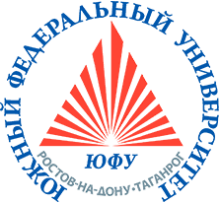 3. Решение
Конечная цель проекта – разработка ML-модели для распознавания pdf-файлов с различными результатами анализов.
Вариант прототипа – ML-модель для распознавания pdf-файлов с различными результатами анализов.
4. Стейкхолдеры
[Speaker Notes: Заполните паспорт проекта для своей проектной идеи. Вы можете разбить его на несколько слайдов для удобство, отдельно описав проблему, решения, цели и команду проекта. Это хороший старт для работы над успешным проектом. 

Также рекомендуем проверить, не содержит ли ваш паспорт ошибок. Об этом можно прочитать в следующей статье: https://www.notion.so/905192fb10c3449fb11842d9131cd709 Во время демонстрации шаблона необходимо ответить на следующие вопросы: 
чью проблему вы решаете (ваш пользователь
почему проблема возникает, в чем состоит проблема
какое решение вы собираетесь делать для вашего пользователя
кто является вовлеченной стороной в ваш проект, то есть влияет на него 
какой прототип/MVP можно создать к концу интенсива за 2-3 месяца, чтобы он проверял основную продуктовую гипотезу и решал проблемы пользователя минимально необходимым для этого способом? 
команда: какими компетенциями обладает ваша команда - сильные стороны, ключевые компетенции 
(ответы на ↑↑↑эти↑↑↑ вопросы можно вынести на отдельные слайды)]
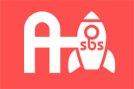 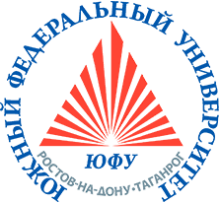 5. Демонстрация нашего решения
Разметка BILOU
PDF
Получение текста
Конвертация в json
Построение и обучение BiLSTM-CRF
Формирование словаря
[Speaker Notes: На слайде / слайдах далее укажите основные аналоги вашего решения, а также расскажите, в чем будет ваше основное качественное преимущество перед ними
У вас есть аналогичная задача в командном профиле]
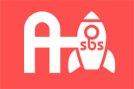 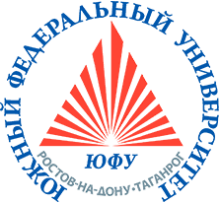 5. Демонстрация нашего решения
PDF
Получение текста
Токенизация
Документы медицинских анализов
Tesseract OCR, библиотеки по обработке pdf-файлов
Токен = Слово
[Speaker Notes: На слайде / слайдах далее укажите основные аналоги вашего решения, а также расскажите, в чем будет ваше основное качественное преимущество перед ними
У вас есть аналогичная задача в командном профиле]
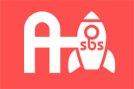 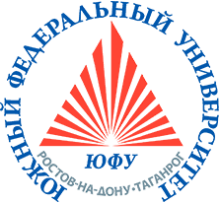 5. Демонстрация нашего решения
B – начало сущности
I – внутри сущности
Разметка BILOU
L – конец сущности
Определено 46 уникальных классов
O – сущность отсутствует
U – сущность представлена одним словом
[Speaker Notes: На слайде / слайдах далее укажите основные аналоги вашего решения, а также расскажите, в чем будет ваше основное качественное преимущество перед ними
У вас есть аналогичная задача в командном профиле]
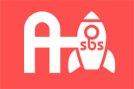 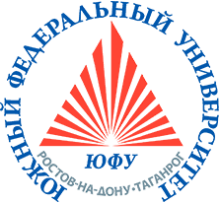 5. Демонстрация нашего решения
Обучение Word2Vec
Построение и обучение BiLSTM-CRF
Получение именованных сущностей
формирование векторного представления каждого токена
Двунаправленная нейронная сеть способна детально исследовать паттерны. Слой CRF учитывает последовательность NER.
[Speaker Notes: На слайде / слайдах далее укажите основные аналоги вашего решения, а также расскажите, в чем будет ваше основное качественное преимущество перед ними
У вас есть аналогичная задача в командном профиле]
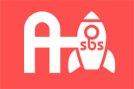 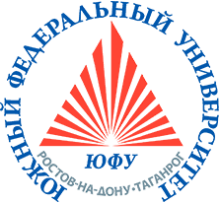 5. Демонстрация нашего решения
Формирование словаря
Конвертация в json
[Speaker Notes: На слайде / слайдах далее укажите основные аналоги вашего решения, а также расскажите, в чем будет ваше основное качественное преимущество перед ними
У вас есть аналогичная задача в командном профиле]
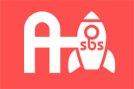 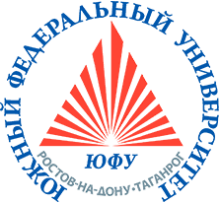 9. Команда «SBS 2.0 з4 МОДЕЛЬ МАШИННОГО ОБУЧЕНИЯ ДЛЯ ОБРАБОТКИ МЕДИЦИНСКИХ ИЗОБРАЖЕНИЙ»
Команда проекта: 



















Компетенции нашей команды: Целеустремленность, стрессоустойчивость, знания в области машинного обучения, нейросетевого моделирования, программирования на Python, Java.
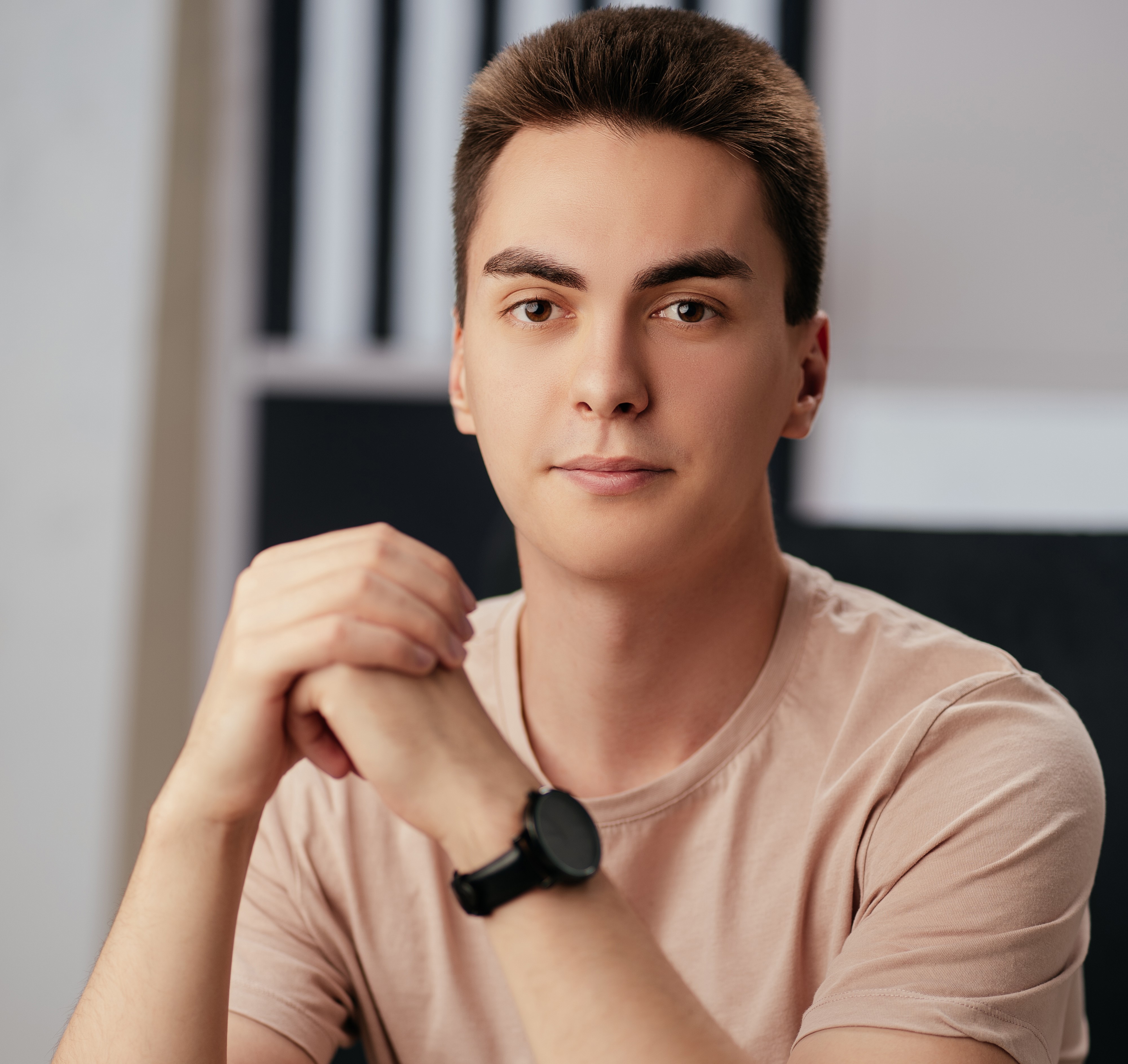 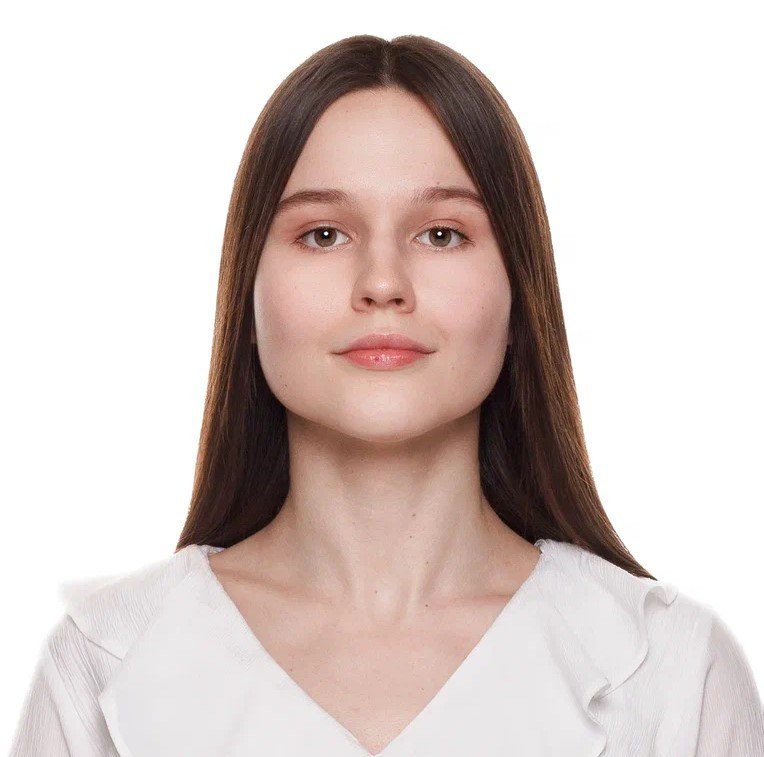 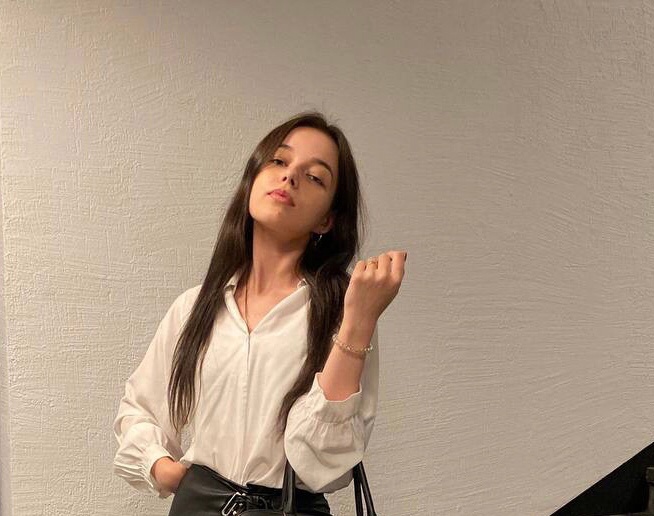 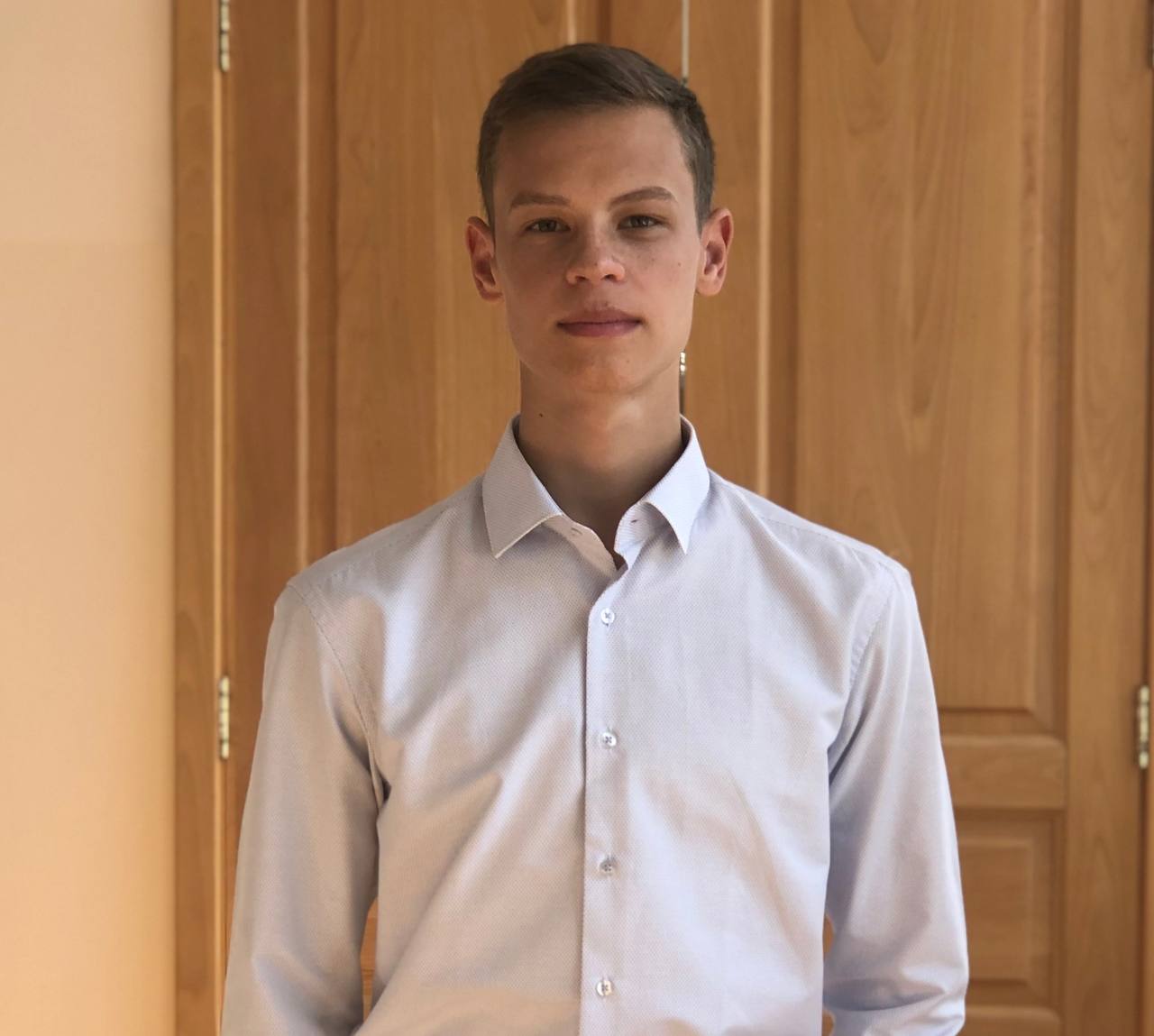 Бизнес-аналитик:Потапов Илья Сергеевич
Лидер:Душенко Наталья Андреевна
Аналитик/программист:Головачева Мария Михайловна
Программист:Григорян Дмитрий Николаевич
Контакты команды: https://t.me/ilvsndvch
[Speaker Notes: Заполните паспорт проекта для своей проектной идеи. Вы можете разбить его на несколько слайдов для удобство, отдельно описав проблему, решения, цели и команду проекта. Это хороший старт для работы над успешным проектом. 

Также рекомендуем проверить, не содержит ли ваш паспорт ошибок. Об этом можно прочитать в следующей статье: https://www.notion.so/905192fb10c3449fb11842d9131cd709 Во время демонстрации шаблона необходимо ответить на следующие вопросы: 
чью проблему вы решаете (ваш пользователь
почему проблема возникает, в чем состоит проблема
какое решение вы собираетесь делать для вашего пользователя
кто является вовлеченной стороной в ваш проект, то есть влияет на него 
какой прототип/MVP можно создать к концу интенсива за 2-3 месяца, чтобы он проверял основную продуктовую гипотезу и решал проблемы пользователя минимально необходимым для этого способом? 
команда: какими компетенциями обладает ваша команда - сильные стороны, ключевые компетенции 
(ответы на ↑↑↑эти↑↑↑ вопросы можно вынести на отдельные слайды)]
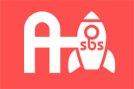 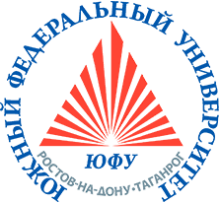 9. Команда «SBS 2.0 з4 МОДЕЛЬ МАШИННОГО ОБУЧЕНИЯ ДЛЯ ОБРАБОТКИ МЕДИЦИНСКИХ ИЗОБРАЖЕНИЙ»
Команда проекта: 


















Компетенции нашей команды: Целеустремленность, стрессоустойчивость, знания в области машинного обучения, нейросетевого моделирования, программирования на Python, Java.
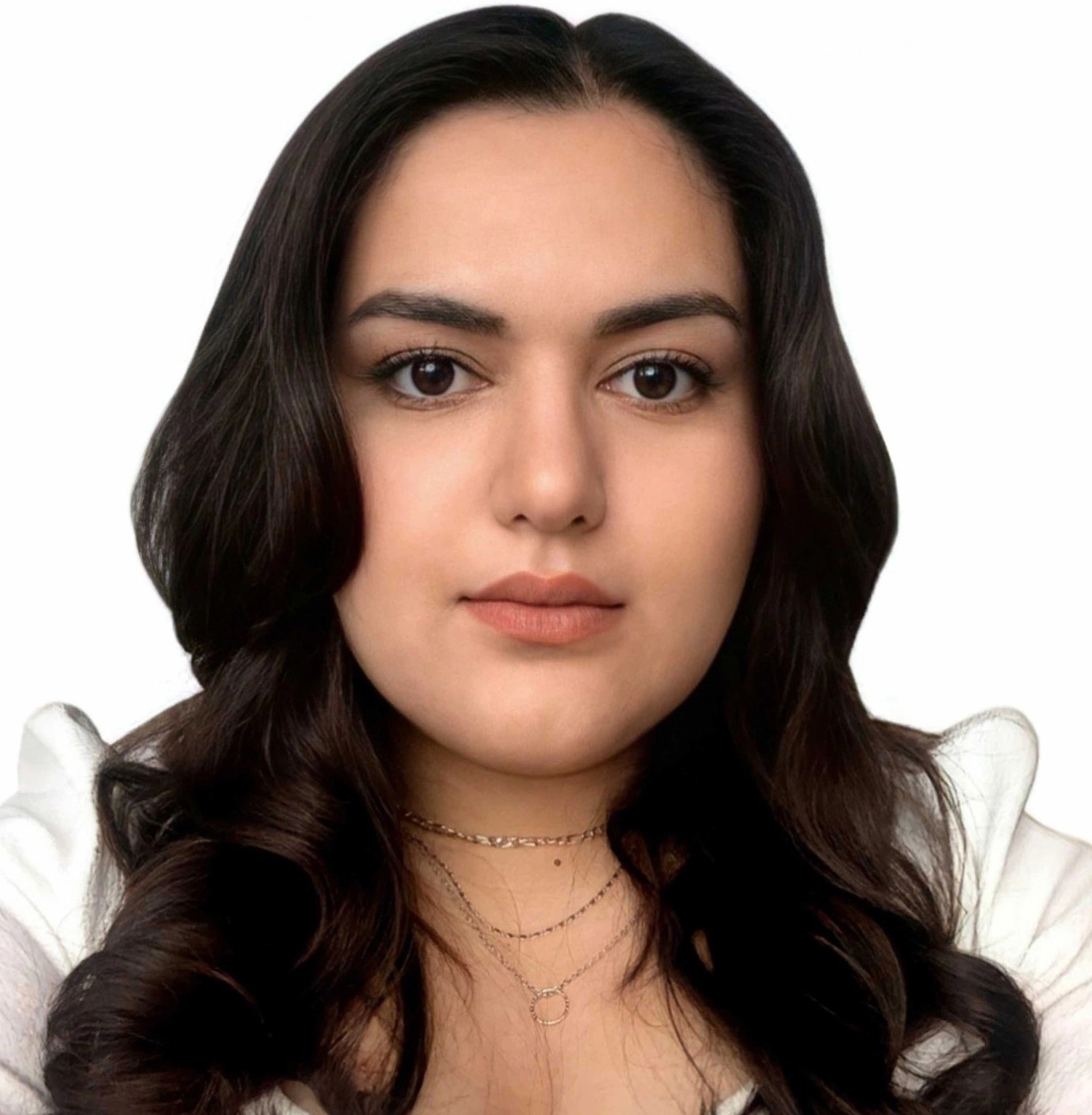 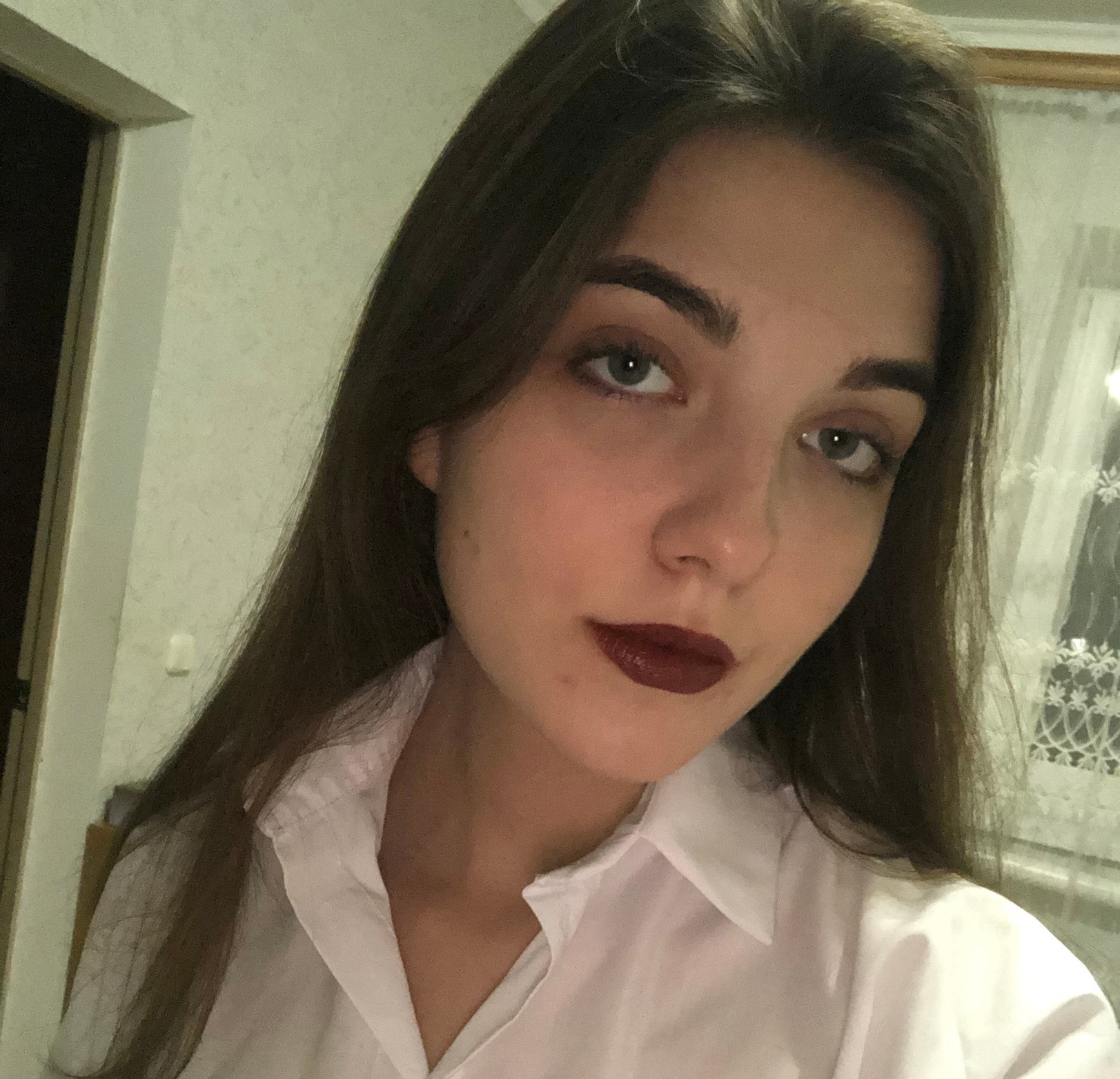 Бизнес-аналитик:Хачатрян Зарине Арсеновна
Экономист/аналитик:Душенко Елена Андреевна
Контакты команды: https://t.me/ilvsndvch
[Speaker Notes: Заполните паспорт проекта для своей проектной идеи. Вы можете разбить его на несколько слайдов для удобство, отдельно описав проблему, решения, цели и команду проекта. Это хороший старт для работы над успешным проектом. 

Также рекомендуем проверить, не содержит ли ваш паспорт ошибок. Об этом можно прочитать в следующей статье: https://www.notion.so/905192fb10c3449fb11842d9131cd709 Во время демонстрации шаблона необходимо ответить на следующие вопросы: 
чью проблему вы решаете (ваш пользователь
почему проблема возникает, в чем состоит проблема
какое решение вы собираетесь делать для вашего пользователя
кто является вовлеченной стороной в ваш проект, то есть влияет на него 
какой прототип/MVP можно создать к концу интенсива за 2-3 месяца, чтобы он проверял основную продуктовую гипотезу и решал проблемы пользователя минимально необходимым для этого способом? 
команда: какими компетенциями обладает ваша команда - сильные стороны, ключевые компетенции 
(ответы на ↑↑↑эти↑↑↑ вопросы можно вынести на отдельные слайды)]
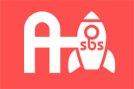 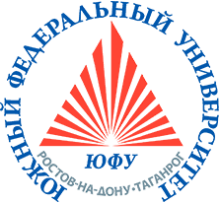 Вопросы экспертам
Из какой предметной области эксперт необходим? Машинное обучение, Text MiningВаши вопросы эксперту?
Целесообразно ли использовать BiLSTM-CRF для обучения модели именованных сущностей или использовать предобученные модели?
[Speaker Notes: На данном слайде вы можете задать экспертам, имеющим опыт в реализации различных проектов, интересующие вас вопросы по продукту.]